VGN ledenvergadering
Presentatie ledenvergadering
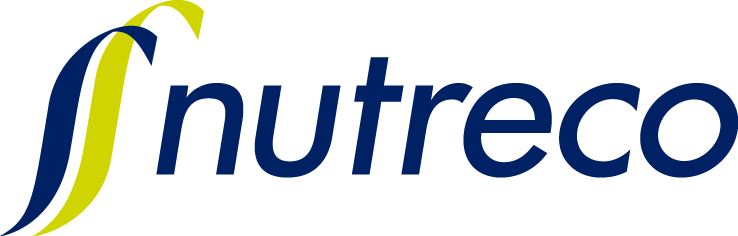 5 maart 2024
TE BEHANDELEN ONDERWERPEN
Hoe zat het ook al weer ?
Kenmerken contract met Aegon
Kenmerken contract met NN
Indexatiebeleid
De aparte depots bij Aegon
Beschikbare middelen toeslagendepot
Achtergrond indexatiebesluit 2024
Besluitvorming door PUC
Lopende acties PUC
Vragen en suggesties voor VGN en PUC?
2
Hoe zat het ook al weer (welke verzekeraar)
Overgang Nutreco Pensioenfonds naar Aegon per 1-1-2011

Tot eind 2016 pensioenopbouw bij Aegon

Opgebouwde pensioenaanspraken blijven bij Aegon

Contract met Aegon wordt “bevroren”

Vanaf 2017 pensioenopbouw bij Nationale Nederlanden              (SHV mantelcontract)
3
Hoe zat het ook al weer (welke regeling)
Tot eind 2015 gegarandeerde middelloonregeling  ( over volledig salaris)
In 2016 invoering beschikbare premieregeling (>53.00 salaris)
Voor bestaande deelnemers in 2017 gegarandeerd pensioen (< 53.000) en daarboven beschikbare premieregeling
Vanaf 2017 voor nieuwe medewerkers een volledig beschikbare premieregeling

Vanaf 2021 voor alle (actieve) deelnemers een volledig beschikbare premieregeling
4
Kenmerken contract met Aegon
Opgebouwde pensioenen levenslang gegarandeerd door Aegon
Betaling van forse garantiepremies (jaarlijks € 4-4,5 miljoen) door Nutreco
Beleggingen afgescheiden van de algemene middelen van Aegon (betere bescherming)
Verplichtingen en beleggingen gewaardeerd op marktwaarde ( gevolg: zeer grote schommelingen)
Overrentedeling met positieve gevolgen voor deelnemers
Indexatie is voorwaardelijk, afhankelijk van de beschikbare middelen. Beleid is vastgelegd in uitgebreid en complex toeslagreglement
5
Kenmerken contract met NN
Gegarandeerde pensioenuitkering door middelloon

Zekerheid voor zowel werkgever als werknemer (kosten en eigen bijdragen zijn bekend)

Geen marktwaarde contract en winstdeling

Jaarlijkse storting (€0,4 miljoen) door werkgever ten behoeve van eventuele indexatie

Eventuele indexatie volgt, indien mogelijk,  besluit bij Aegon contract
6
Indexatiebeleid
Hoogte jaarlijkse indexatie afhankelijk van de totale dekkingsgraad in het Aegon-contract ( zoals vastgelegd in toeslagreglement) en middelen in toeslagendepot
PUC besluit jaarlijks over de toe te kennen indexatie
NN volgt, indien mogelijk,  de indexatie bij Aegon

De definitie van de totale dekkingsgraad is:

Voorzieningendepot Aegon + Toeslagendepot
  Voorziening pensioenverplichtingen Aegon
7
De aparte depots bij Aegon
Voorzieningendepot
Grote pot met beleggingen (schommelt tussen € 280-380 miljoen) waartegenover onze pensioenverplichtingen staan.
Belegd via 70% vastrentende waarden (obligaties) en 30% zakelijke waarden ( aandelen, onroerend goed) en rente-afdekking 50 %

Toeslagendepot
Aparte pot met beleggingen van waaruit indexatie van pensioenen kan worden betaald. Hetzelfde belegd maar zonder rente-afdekking.
Deze pot wordt gevuld met het eigen beleggingsrendement en storting vanuit het voorzieningendepot ( overrente)
8
Beschikbare middelen toeslagendepot (1)
9
Beschikbare middelen toeslagendepot (2)
10
Achtergrond indexatiebesluit 2024
Totale dekkingsgraad,dus incl. toeslagendepot            (ultimo 2022):     114,35 %

Toegestane verhoging:  slechts 33,14 % van prijsindex

Prijsindex cijfer September 22- September 23: 0,2 %

Mogelijke indexatie: 33,14 % x 0,2 % = 0,07 %

Schatting saldo toeslagendepot: € 23,9 miljoen
11
Besluitvorming door PUC
Toeslagreglement geeft geen ruimte voor indexatie
Weinig bereidheid om als PUC weer af te wijken van reglement (3 keer eerder gedaan, nl. 4 - 1,5 - 4,5 %)
Felle en langdurige discussies over ondermeer:
Grote indexatieachterstanden
Oplopende leeftijd deelnemers
Dringende boodschap vanuit bestuur VGN
Negatief advies pensioenadviseur
Wisselend beleid grote pensioenfondsen
Uiteindelijk toch besluit om voor 2024 geen indexatie te verlenen
12
Lopende acties PUC
Scherp volgen ontwikkeling beleggingen en totale dekkingsgraad
Wellicht aanpassing beleggingsmix toeslagendepot  ( agressiever)
Bewaking van in het verleden gemaakte afspraken o.a. :
Levenslange garantie pensioenen
Winstdelingsregeling bij Aegon
Jaarlijkse storting werkgever t.b.v. indexatie NN regeling
Discussie met werkgever en OR over aansturing en taakverdeling bij pensioen kwesties
13
Vragen en suggesties voor VGN en PUC ?
Allereerst: Bestuur VGN vraagt de ALV om in te stemmen met haar voornemen om, gezien de huidige sterke beperkingen van het toeslagreglement, maximale druk uit te oefenen bij zowel PUC als werkgever om toekomstige indexatie eerder mogelijk te maken en hiertoe de huidige rekenmethode eventueel te wijzigen.


Verder: ????????????
14